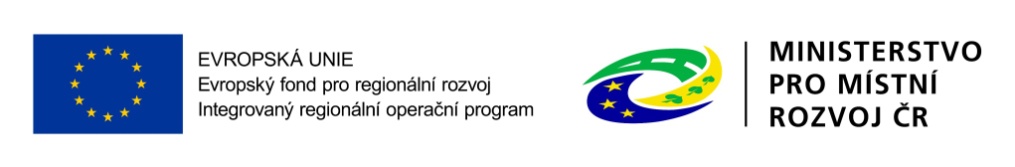 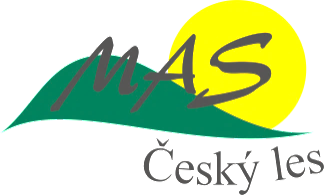 Seminář pro žadatele v rámci realizace SCLLD (Strategie komunitně vedeného místního rozvoje)MAS Český les, z. s.
OPERAČNÍ PROGRAM ZAMĚSTNANOST (OPZ)
7. 10. 2019
13. Výzva MAS Český les, z.s. v rámci OPERAČNÍHO PROGRAMU ZAMĚSTNANOST:
Podpora zaměstnanosti – (IV.)
Program semináře
Úvod a představení MAS Český les, z.s.
Výzva:
Základní údaje
Oprávnění žadatelé
Oprávnění partneři
Cílové skupiny
Program semináře
Podporované aktivity
Financování
Indikátory
Hodnocení
Projektová žádost
Odkazy
Kontakty
MAS Český les, z.s.
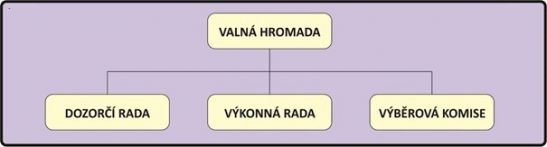 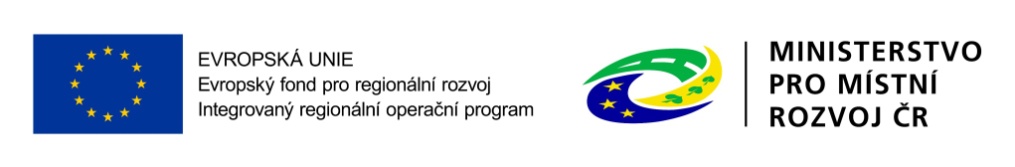 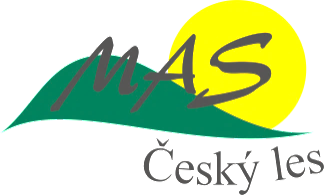 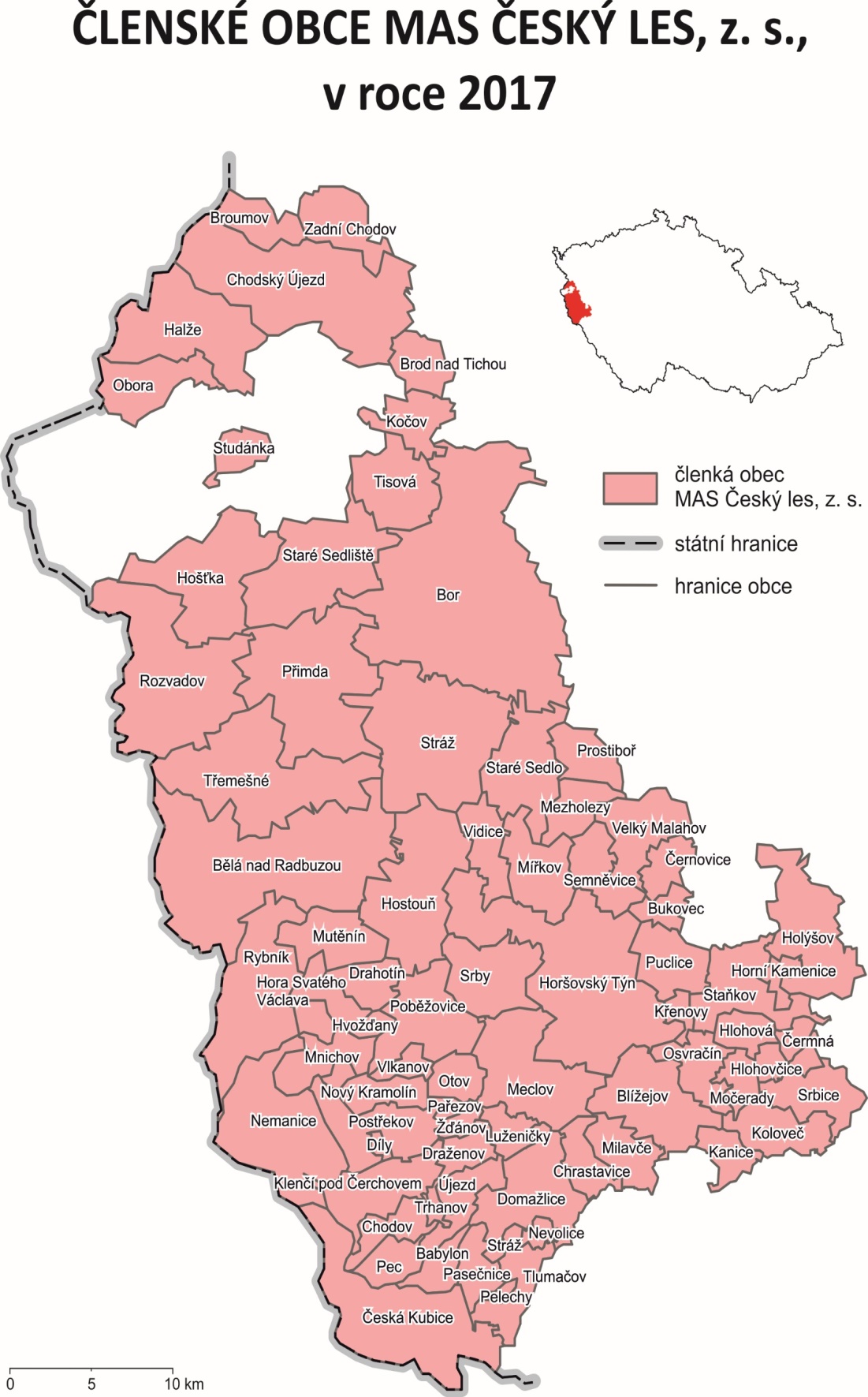 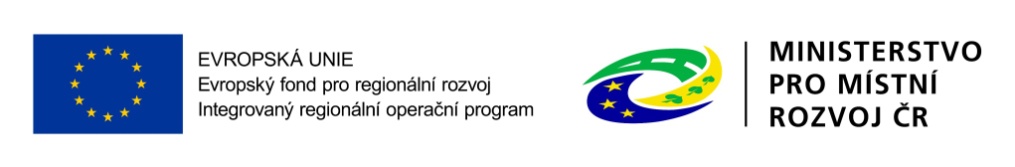 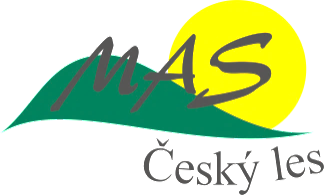 Základní údaje k výzvě
Vyhlášení výzvy: 24. 9. 2019 (04:00 hod)
Příjem žádostí: 24. 9. 2019 – 31. 10. 2019 do 12:00 hod
Způsob podání: IS KP14+ ( MS2014+)
Celková částka alokace: 2.175.205,- Kč
Výše podpory: 85 %
Min. výše způsobilých výdajů: 500 000,- Kč 
Max. výše způsobilých výdajů: 2.175.205,- Kč 
Nejzazší datum pro ukončení fyzické realizace projektu: 31. 12. 2022
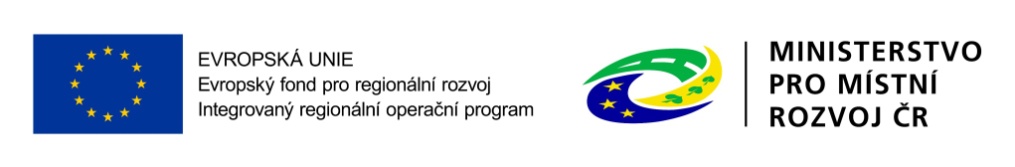 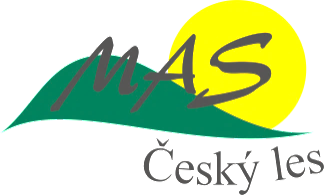 Oprávnění žadatelé
osoba (právnická nebo fyzická), která je registrovaným subjektem v ČR, tj. osoba, která má vlastní identifikační číslo (tzv. IČO někdy také IČ);

osoba, která má aktivní datovou schránku;

osoba, která nepatří mezi subjekty, které se nemohou výzvy účastnit z důvodů insolvence, pokut, dluhu aj. dle následujícího odstavce
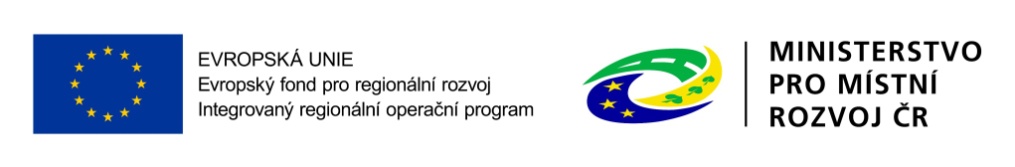 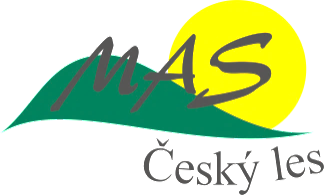 Oprávnění žadatelé
Místní akční skupina

Nestátní neziskové organizace

Obchodní korporace

OSVČ

Poradenské a vzdělávací instituce
Oprávnění partneři
Partneři s finančním příspěvkem

Partneři bez finančního příspěvku
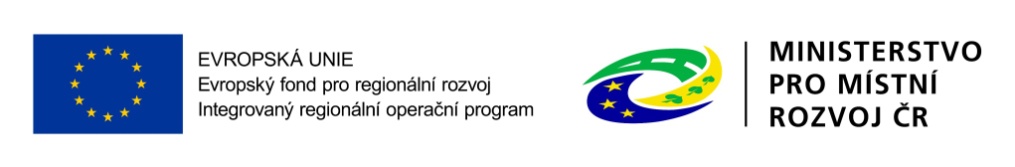 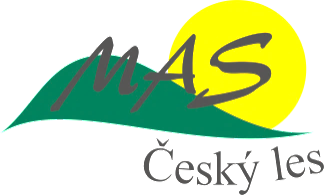 Cílové skupiny
Osoby s kumulací hendikepů na trhu práce, tj. osoby, které splňují alespoň dvě z níže uvedených charakteristik: 
• Osoby vedené Úřadem práce ČR v evidenci uchazečů o zaměstnání nepřetržitě déle než 5 měsíců. 
• Osoby mladší 25 let. 
• Osoby ve věku 50 a více let. 
• Osoby s nízkou úrovní kvalifikace (stupeň ISCED 0–2). 
• Osoby se zdravotním postižením. 
• Osoby pečující o dítě mladší 15 let či o osobu blízkou. 
• Osoby z národnostních menšin a osoby z jiného sociokulturního prostředí. 
Osoby s nízkou úrovní kvalifikace, tj. osoby, které již nejsou ve vzdělávacím procesu a mají ukončeno pouze primární či nižší sekundární vzdělání (stupeň ISCED 0–2). 
Osoby se zdravotním postižením, tj. osoby se zdravotním postižením podle § 67 zákona č. 435/2004 Sb., o zaměstnanosti – osoby invalidní v I. až III. stupni a osoby zdravotně znevýhodněné
Podporované aktivity
1. Příprava osob z cílových skupin ke vstupu či návratu na trh práce 
2. Zvyšování zaměstnanosti cílových skupin 
3. Podpora udržitelnosti cílových skupin na trhu práce 
4. Podpora prostupného zaměstnávání
Formy financování
a) Ex ante – příjemce obdrží platbu předem (po uzavření práv. aktu       o poskyt. podpory), tzn. než jakákoli aktivita projektu


b) Ex post – příjemce podá žádost o platbu až po realizaci projekt. aktivit s doložením dokladů prokazujících úhradu vynaložených výdajů
Zdroje financování:
Nepřímé náklady
Projekty podpořené ve výzvách MAS aplikují nepřímé náklady ve výši 25 %.  Zároveň platí, že pro projekty, u nichž podstatná většina nákladů vznikne formou nákupu služeb od externích dodavatelů, jsou způsobilá procenta nepřímých nákladů snížena. Podíly pro nepřímé náklady jsou sníženy pro projekty s objemem nákupu služeb v těchto intencích:
Procento nepřímých nákladů je závazné a pevně stanovené, není ho tedy možné měnit. MAS ani žadatel nejsou oprávněni stanovit si vlastní procentní sazbu.
Způsobilé výdaje
- 7 podmínek současně:
v souladu s práv. předpisy ČR, EU
v souladu s podmínkami poskytnutí podpory
přiměřený
vznik v době realizace projektu, nejpozději do ukončení administrace závěrečné zprávy
územně způsobilý
identifikovatelný, prokazatelný, doložitelný
nezbytný
Způsobilé výdaje
Osobní náklady (mzdy, výdaje na odměny, apod.)
–  obvyklá výše mezd/platů pro prac. pozice,  obvyklé ceny pro komodity na www.esfcr.cz
Cestovné
Nákup zařízení a vybavení a spotřebního materiálu 
– v případě služeb obecného hospodářského zájmu (tzn. soc. služby) nejsou způsobilým výdajem výdaje investičního charakteru spojené s nákupem dlouhodobého (hm. i nehm.) majetku. Uznatelným výdajem pouze odpisy dlouh. hm. a nehm. majetku
- nelze výdaje za nákup infrastruktury (budovy, pozemky, techn. zařízení pevně spojená např. vodovod, kanalizace,..)
Nájem či leasing zařízení a vybavení budov
Způsobilé výdaje
Odpisy – dl. hm., nehm. majetek - pokud nákup není součástí způs. výdajů projektu
Drobné stavební úpravy (do 40 tis. Kč za účetní položku v jednom zdaň. období)
Nákup služeb (zpracování analýz, lektorské služby, školení, vytvoření nových publikací, pronájem učebny,…)
Přímá podpora cílové skupiny (výdaje vzniklé v souv. se zapojením cíl. skupiny tzn. mzdové přísp., cest. náhrady, příspěvek na péči o dítě, apod.)
Finanční výdaje, správní a jiné poplatky (nejsou úroky z dlužných částek, pokuty apod.)
Způsobilé výdaje
DPH:
Plátce DPH– DPH je způs. výdaj, pokud plátce nemá nárok na odpočet daně na vstupu podle zákona o DPH; pokud plnění použije jak pro svou ekon. činnost, tak i pro činnosti s ní nesouvisející, pak způs. výdajem jen ta část, která nesouvisí s ekonom. činností (tzn. u které není nárok na odpočet) 
Neplátce DPH– DPH je způsobilý výdaj
Nezpůsobilé výdaje
Úroky z dlužných částek, pokuty, penále
DPH – pokud má plátce nárok na odpočet
Indikátory
= nástroje pro měření cíle/plánu, postupu či efektů jednotlivých úrovní implementace operačního programu
definovány centrálně, aby možno hodnoty sčítat v rámci programu 
i na vyšších úrovních
žadatel do žádosti svůj závazek tj. cílové hodnoty několika indikátorů, kterých plánuje dosáhnout (sankce při nesplnění cílových hodnot indikátorů)
Výchozí hodnoty všech: 0
Indikátory
Celkový počet účastníků - kód 60000 
měrná jednotka-osoby, typ-výstup

Počet napsaných a zveřejněných analytických a strategických dokumentů – kód 80500
měrná jednotka-dokumenty, typ-výstup 

Počet osob pracujících v rámci flexibilních forem práce – kód 50130
měrná jednotka-osoby, typ-výsledek
Indikátory
Počet zaměstnavatelů, kteří podporují flexibilní formy práce – kód 50105
měrná jednotka-podniky, typ-výstup

 Účastníci v procesu vzdělávání/odborné přípravy po ukončení své účasti-kód 62500
měrná jednotka-osoby, typ-výsledek

Účastníci, kteří získali kvalifikaci po ukončení své účasti-kód 62600
měrná jednotka-osoby, typ-výsledek
Indikátory
Znevýhodnění účastníci, kteří po ukončení své účasti hledají zaměstnání, jsou v procesu vzdělávání/odborné přípravy, rozšiřují si kvalifikaci nebo jsou zaměstnaní, a to i OSVČ-kód 62800
měrná jednotka-osoby, typ-výsledek
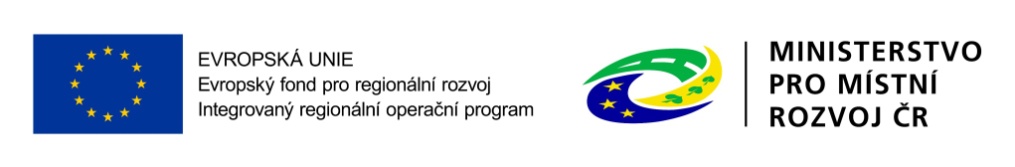 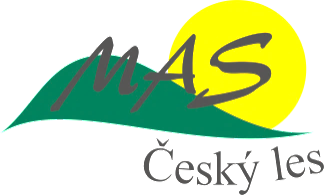 Hodnocení
Místní akční skupina – hodnocení žádostí o podporu; písemné záznamy o provedeném hodnocení; seznam žádostí, které MAS navrhuje ke schválení---předá ŘO

Řídící orgán – závěrečné ověření způsobilosti projektů a kontrola administrativních postupů MAS; k vybraným projektům vydá právní akt o poskytnutí podpory
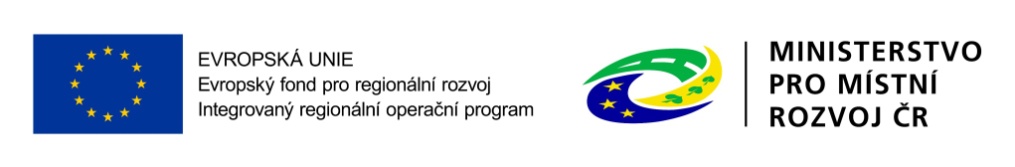 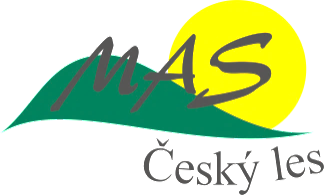 A) Hodnocení přijatelnosti a formálních náležitostí
určený pracovník MAS, ověření jiný určený pracovník MAS

Kritéria přijatelnosti (9) – Oprávněnost žadatele, partnerství, cílové skupiny, CZV, aktivity, horizontální principy, soulad s CLLD, ověření kapacity žadatele (pokud CZV do 2 mil. Kč pak vždy dostatečná), trestní bezúhonnost

Kritéria formálních náležitostí (2) –úplnost a forma žádosti, podpis žádosti – při záporném hodnocení vyzván 1x k opravě do 5 prac. dnů
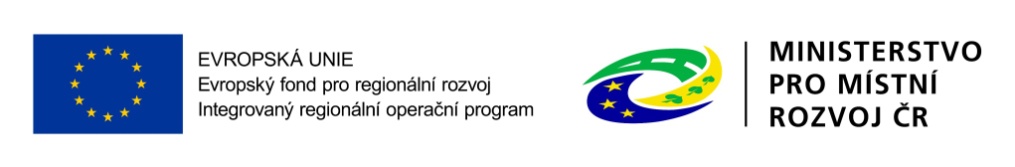 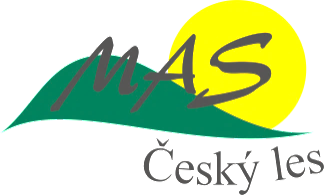 A) Hodnocení přijatelnosti      a formálních náležitostí
a)b) do 10 pracovních dní od uzávěrky příjmu žádostí, 
žadatelům info o výsledku hodnocení prostřednictvím MS2014+

Vyloučení žadatelé mohou do 15 kalendářních dní od doručení výsledku hodnocení podat žádost o přezkum hodnocení.
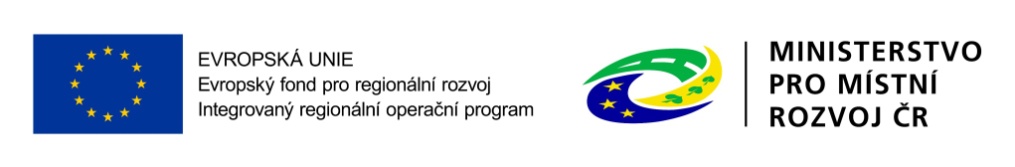 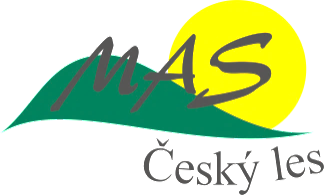 B) Věcné hodnocení
Výběrová komise MAS
I. Potřebnost pro území MAS
II. Účelnost
III. Efektivnost a hospodárnost
IV. Proveditelnost

Maximálně 100 bodů, nutno minimálně 50 bodů

Dokončeno do 25 pracovních dní od vyhodnocení FNaP
Žadatelé info o výsledku prostřednictvím MS2014+, ode dne doručení info o výsledku možno požádat o přezkum do 15 kalendářních dní
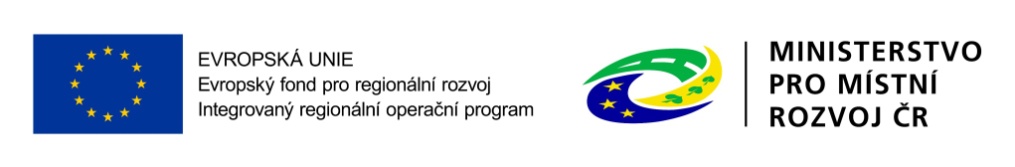 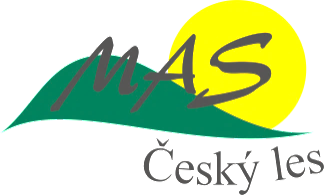 C) Výběr projektů
-    Výkonná rada MAS
Pořadí dáno bodovým ohodnocením
Do 15 pracovních dní od dokončení věcného hodnocení
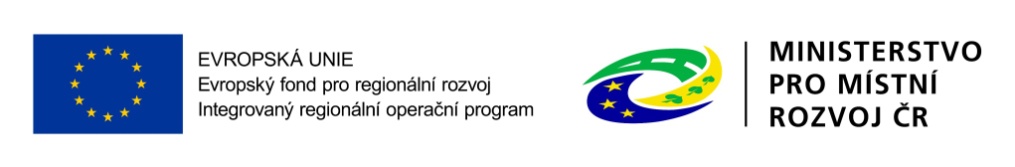 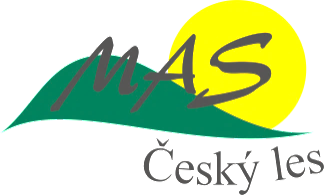 2. Řídící orgán
Závěrečné ověření způsobilosti – kontrola procesu hodnocení a výběru provedeného MAS, kontrola způsobilosti aktivit a výdajů v projektu 
Vydá právní akt o poskytnutí podpory zpravidla ve lhůtě do 3 měsíců od výběru žádosti
Projektová žádost
1.Zřízení elektronického podpisu a datové schránky
2.Registrace do systému IS KP14+ (https://mseu.mssf.cz)
3.Vyplnění žádosti o podporu
4.Finalizace žádosti o podporu
5.Podepsání a odeslání žádosti o podporu
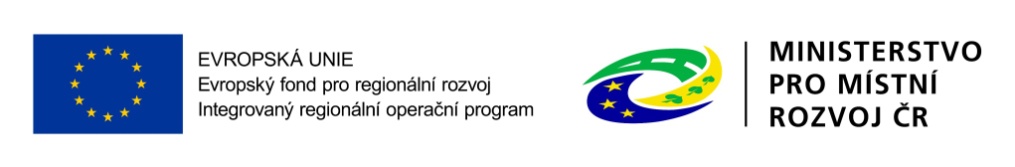 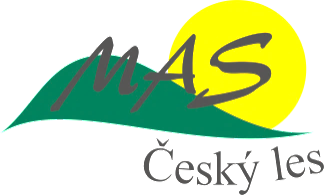 Obecné části pravidel pro žadatele a příjemce v rámci OPZ:
https://www.esfcr.cz/pravidla-pro-zadatele-a-prijemce-opz

Specifické části pravidel pro žadatele a příjemce v rámci OPZ: https://www.esfcr.cz/pravidla-pro-zadatele-a-prijemce-opz/-/dokument/797817 )
 
Výzva MAS Český les, z.s.
http://www.masceskyles.cz/strategie-2014-2020/opz/vyzvy-mas
Založení žádosti v IS KP+ 
https://mseu.mssf.cz

Edukační video: 
http://www.strukturalni-fondy.cz/cs/Jak-na-projekt/Elektronicka-zadost/Edukacni-videa
-jak založit žádost do IS KP+

Příručky, formuláře, čestná prohlášení, vzory, apod.
https://www.esfcr.cz/dokumenty-opz
Kontakty
Sylva Heidlerová – ředitelka MAS Český les, z.s.
602 168 171
heidlerova@tiscali.cz

Olga Pulchartová
602 168 170
pulchartova@masceskyles.cz
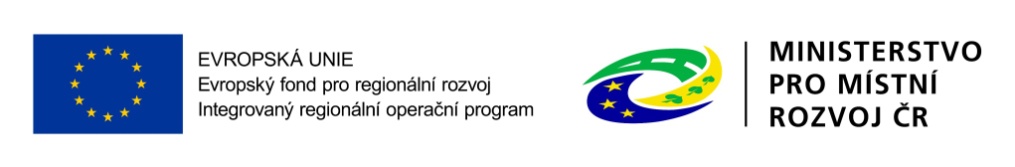 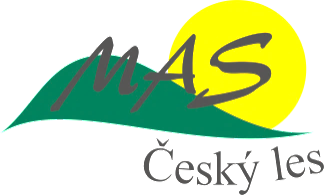 Děkujeme za pozornost
MAS Český les, z.s.